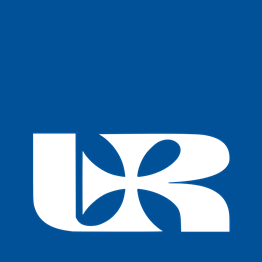 Nervous System
Structure, Functions 
and Dysfunctions
Karolina Niezgoda
III R Fizjoterapia JMS
rok akademicki 2022/2023 sem. zimowy
What is the nervous system responsible for?
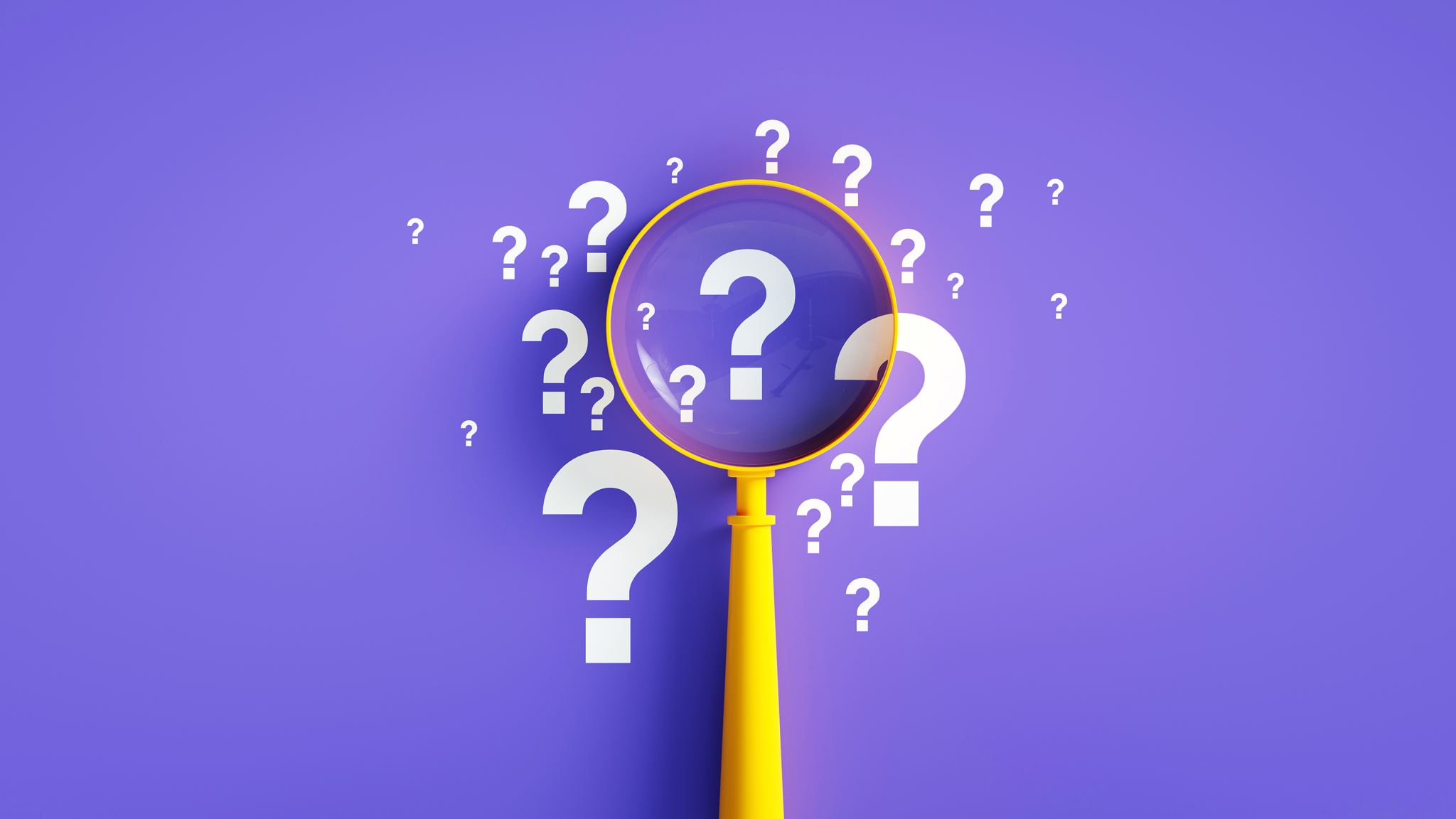 The nervous system uses specialized cells called neurons to send signals or messages all over the body. These electrical signals travel between the brain, skin, organs, glands and muscles.
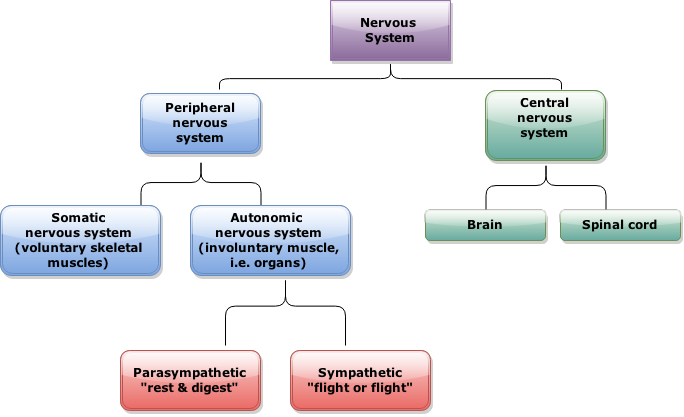 https://quizlet.com/231057567/the-nervous-system-components-unit-3-diagram/
Nerve damage can happen in several ways. Some of the most common causes of nerve impairment include:
Nervous system disorders
Nerve damage can happen in several ways. Some of the most common causes of nerve impairment include:
Nervous system diseases
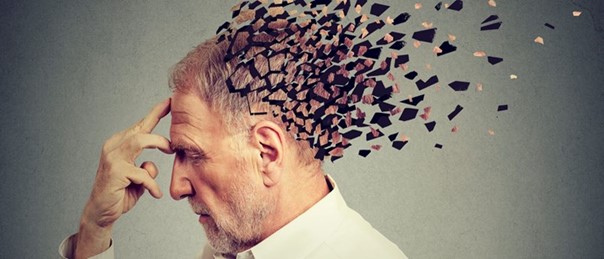 Alzheimer's Disease
Alzheimer's disease is a progressive neurologic disease that results in the irreversible loss of neurons, particularly in the cortex and hippocampus.The clinical hallmarks are progressive impairment in memory, judgment, decision making, orientation to physical surroundings, and language.
https://aptekacentrum.lublin.pl/blog/magazyn/2020/09/Obraz1.jpg
Parkinson's Disease
Nervous system diseases
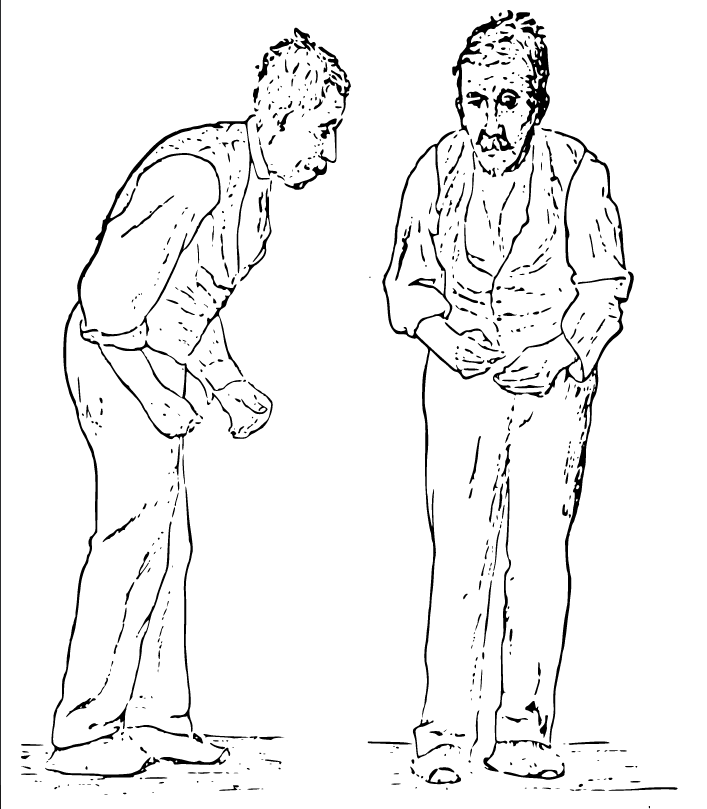 Parkinson's disease is characterized clinically by parkinsonism and pathologically by the loss of neurons in the substantia nigra.
Parkinson’s disease has four main symptoms: - Tremor in hands, arms, legs or head - Stiffness of the limbs and trunk - Slowness of movement - Impaired balance and coordination
https://upload.wikimedia.org/wikipedia/commons/4/44/Sir_William_Richard_Gowers_Parkinson_Disease_sketch_1886.svg
Nervous system diseases
Multiple sclerosis
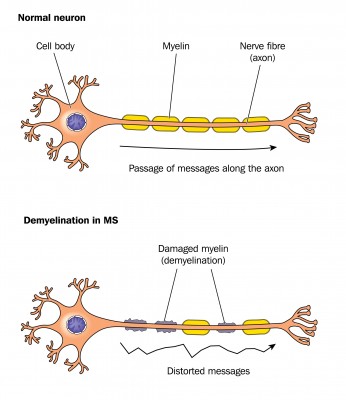 Multiple sclerosis (MS) is an inflammatory disease that affects the central nervous .Your immune system destroys myelin, the protective covering that surrounds nerve fibers . MS can also result in long-term scar tissue, making it difficult for your brain to send messages to the rest of your body. It leads to significant disability through deficits of sensation and motor, autonomic, and neurocognitive function.
https://www.drogapozdrowie.pl/wp-content/uploads/2019/07/stwardnienie_rozsiane.jpg
Multiple Sclerosis Symptoms
Multiple sclerosis - Risk factors
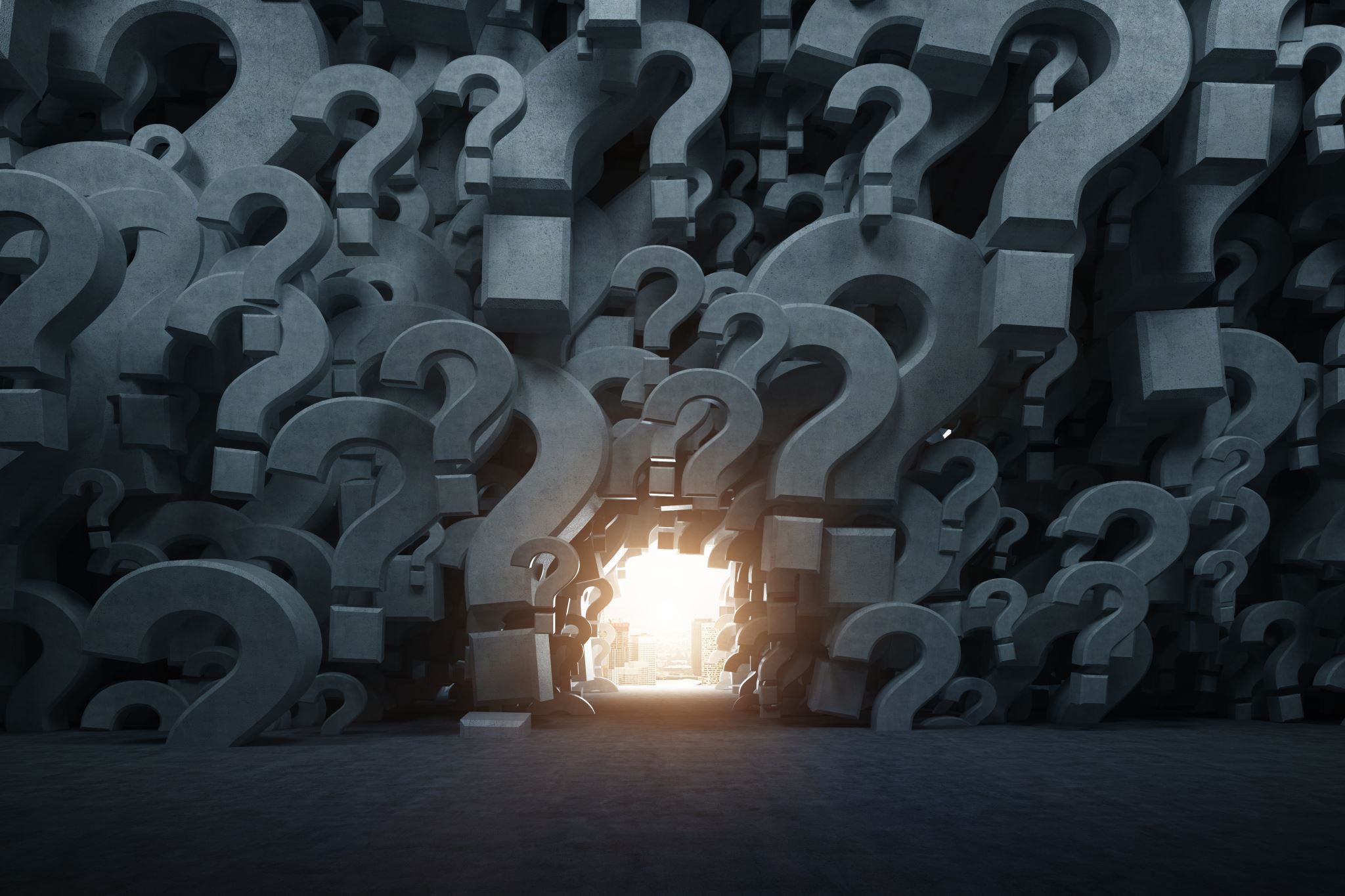 Multiple Sclerosis Complications
Many people with multiple sclerosis are at a higher risk of developing muscle stiffness or spasms, paralysis- typically in the legs, bladder or bowel dysfunctions, mood swings, depression, and epilepsy.
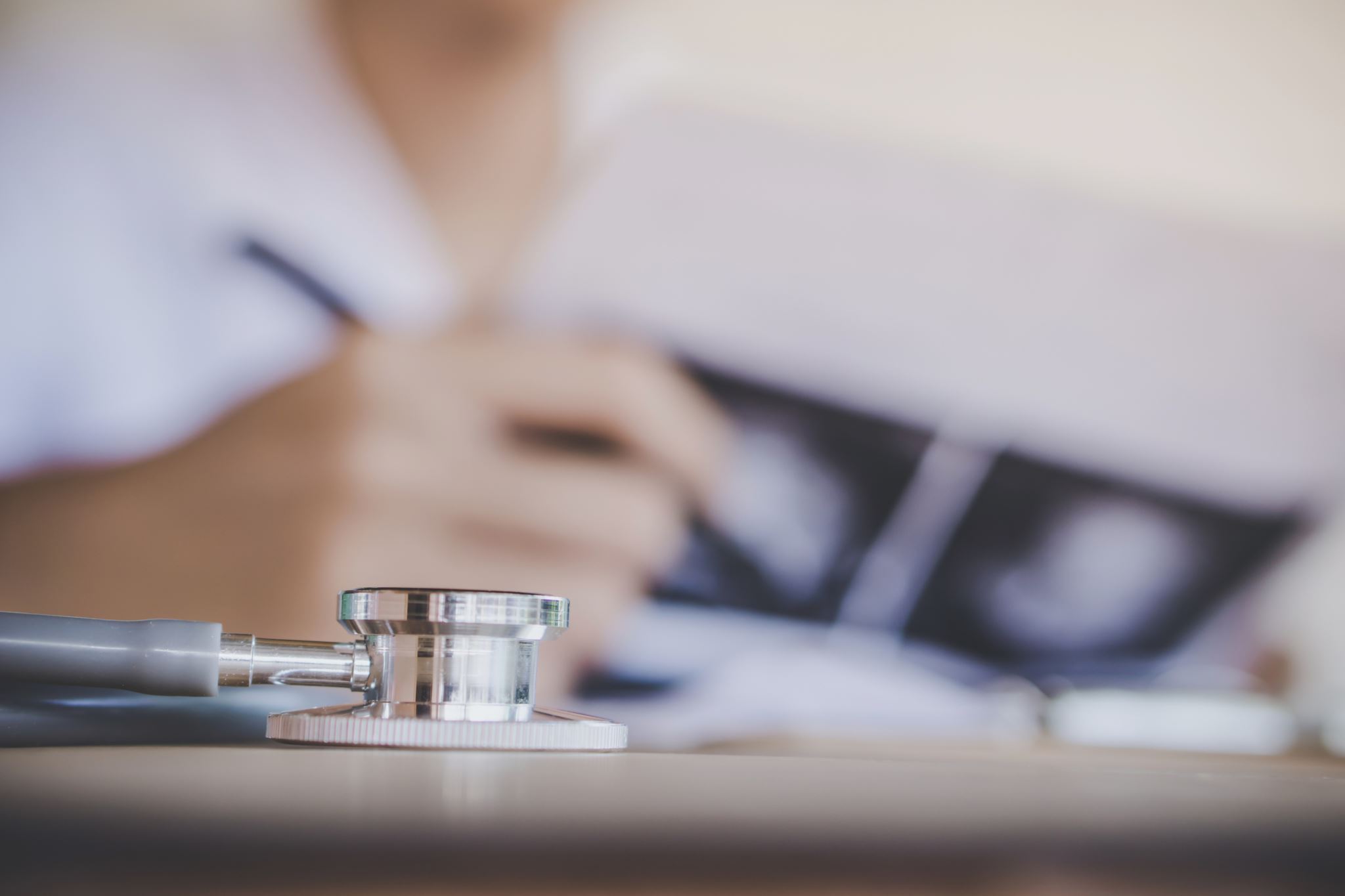 How do I keep my nervous system healthy?
We must remember that this system is the command center for your entire body. It needs care to keep working correctly. 
  See your doctor regularly, eat a healthy diet, avoid drugs, and only drink alcohol in moderation.
Thank you for your attention
https://img.freepik.com/premium-photo/computer-keyboard-workplace-cup-isolated-background_488220-38896.jpg
Vocabulary
peripheral nervous system -  obwodowy układ nerwowy
spinal cord - rdzeń kręgowy
ganglia - zwoje mózgowe
diabetes- cukrzyca
multiple sclerosis - stwardnienie rozsiane
cortex - kora mózgowa
tremor - drżenie
stiffness - sztywność
inflammatory disease - choroba zapalna
myelin - mielina
fatigue - zmęczenie
brainstem - pień mózgu
glands - gruczoły
substantia nigra - istota czarna
optic neuritis -  zapalenie nerwu wzrokowego
diplopia - podwójne widzenie
Reference
Anatomy and physiology of the nervous system (January 2020) , from https://cancer.ca/en/cancer-information/cancer-types/neuroblastoma/what-is-neuroblastoma/the-nervous-system
Nervous System, from https://my.clevelandclinic.org/health/articles/21202-nervous-system
Charles R. Noback, David A. Ruggiero, Robert J. Demarest, Norman L. Strominger (2005). The Human Nervous System: Structure and Function. 6th ed.
Robert L. Nussbaum, M.D., and Christopher E. Ellis, Ph.D.  (April 3, 2003) Alzheimer's Disease and Parkinson's Disease. N Engl J Med 2003; 348:1356-1364
Sospedra M and Martin R. ( 2005).  Immunology of Multiple Sclerosis. Annual Reviews, 23:683–747
McAlpine D, Compston A. (2006). Multiple Sclerosis. Elsevier Health Sciences
Gibson-Horn C,(2008). Balance-Based Torso-Weighting in a Patient with Ataxia and Multiple Sclerosis: A Case Report. JNPT;32: 139–146
English-Polish dictionary